Configurations of G10 in FDC panels
Where are we and where do we need to go?
Gluex Collaboration Meeting Jan 2010 – Tagger FEA Status - Presented by Bill Crahen
1
This geometry was given to Simon for simulation:
2
Currently being fabricated in 126
Glued cathode pair. Note no back skin.
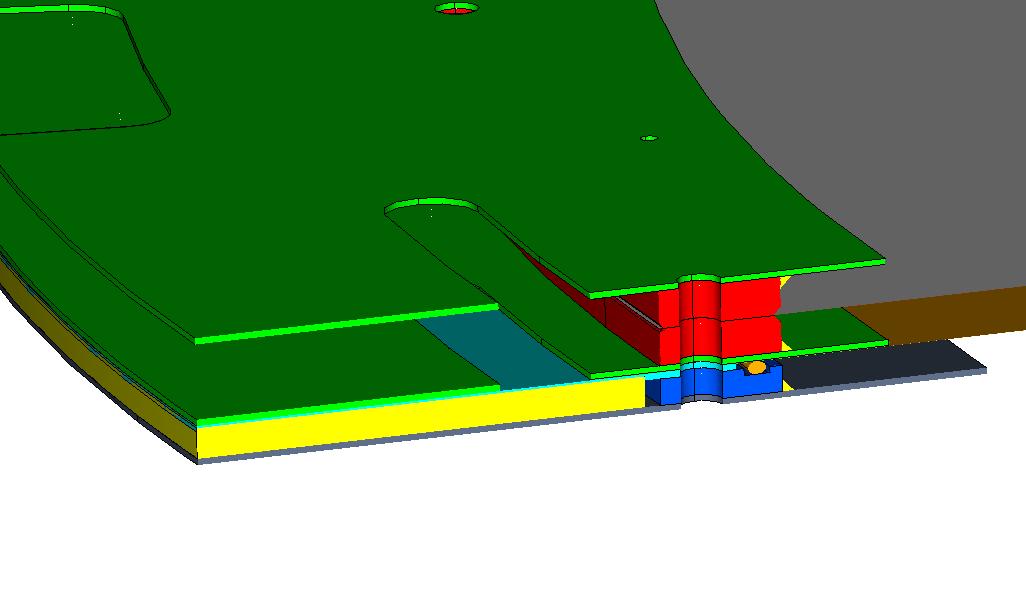 Wireboard with blue G10 ring constructed of arcs
3
I can go to this (wireboard only) to reduce material:
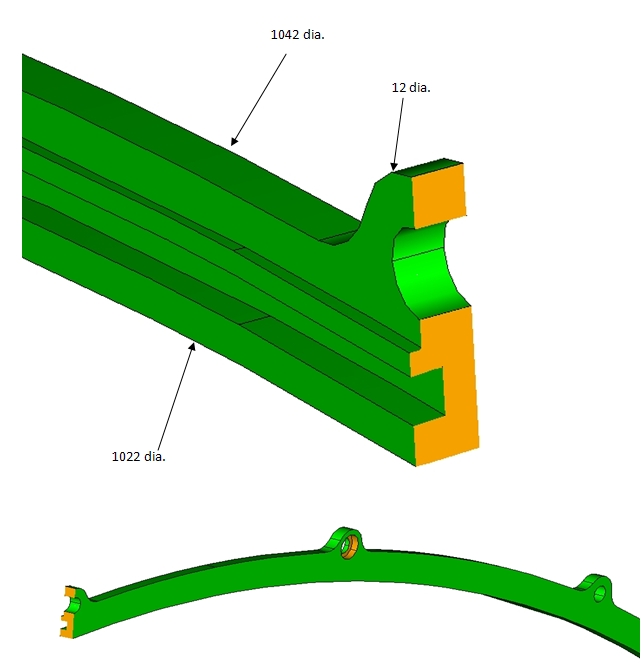 10mm.
Gluex Collaboration Meeting Jan 2010 – Tagger FEA Status - Presented by Bill Crahen
4
What I would like to produce is this- a solid G10 piece- machine shop will price, but this should reduce labor and potential for leaks:
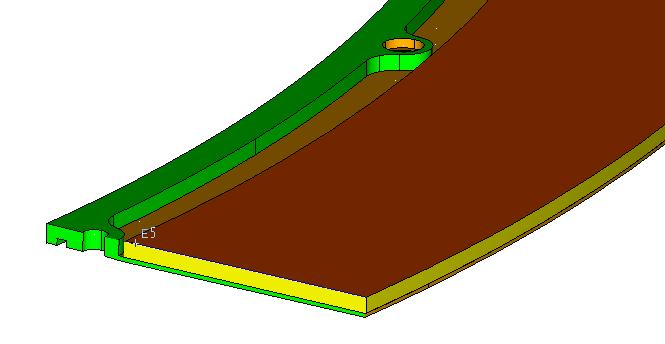 8mm!
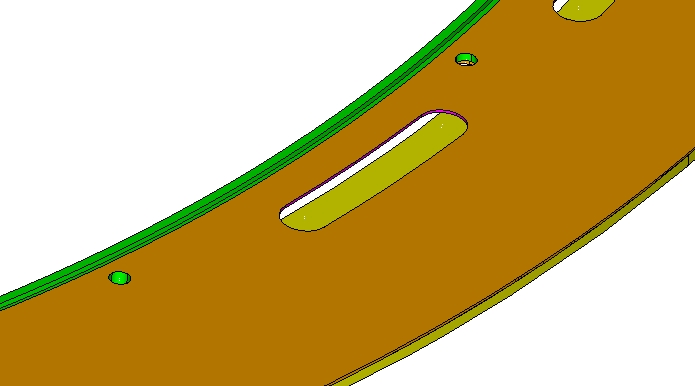 Gluex Collaboration Meeting Jan 2010 – Tagger FEA Status - Presented by Bill Crahen
5